Chào mừng thầy cô và các em 
đến với môn Tiếng Việt
Bài 20. Từ chú bồ câu đến in-tơ-nét.
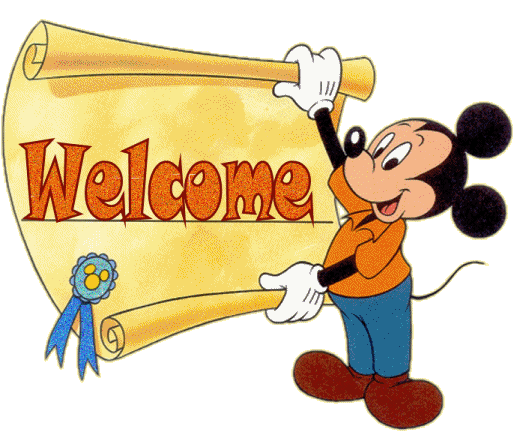 Tiết 3
Viết
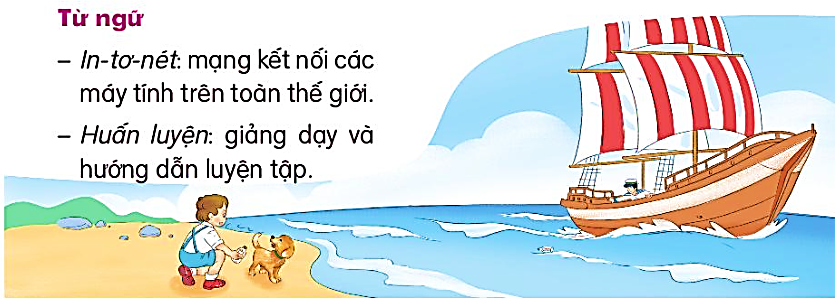 NGHE - VIẾT
Từ chú bồ câu đến in-tơ-nét
Nghe - viết.
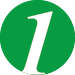 Bài tập: Tìm từ ngữ.
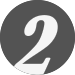 Bài tập tự chọn
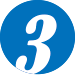 YÊU CẦU CẦN ĐẠT
1. Nghe-viết đúng chính tả một đoạn văn ngắn.
2. Làm đúng các bài tập chính tả phân biệt eo/oe; l/n; ên/ênh.
Nghe - viết.
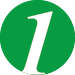 Từ chú bồ câu đến in-tơ-nét
Con người có nhiều cách để trao đổi với nhau. Từ xa xưa, người ta đã biết huấn luyện bồ câu đưa thư. Những bức thư được buộc vào chân bồ câu. Bồ câu nhớ đường rất tốt. Nó có thể bay qua một chặng đường dài hàng nghìn cây số để mang thư đến đúng nơi nhận.
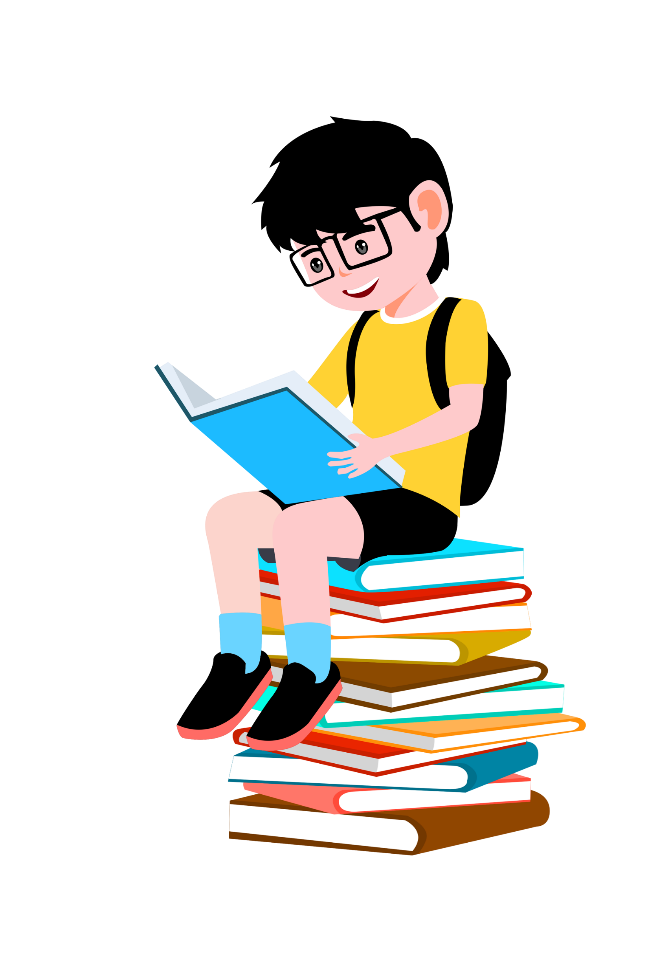 Các từ dễ viết sai
in-tơ-nét
trao đổi
huấn luyện
chặng đường
VIẾT BÀI
Học sinh viết bài vào vở ô li
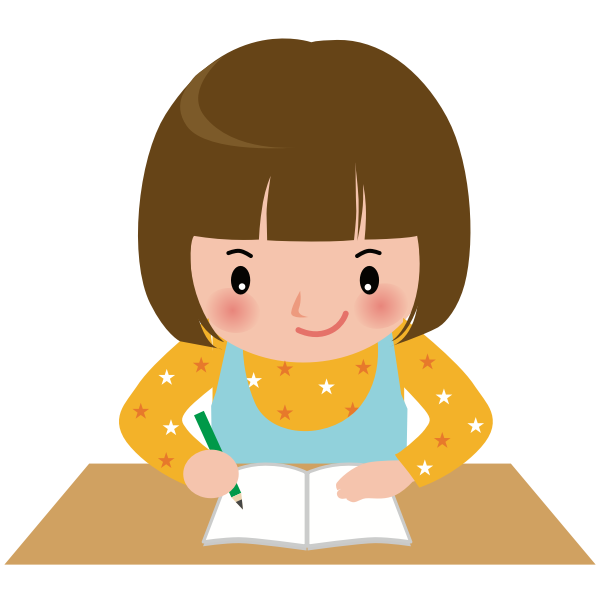 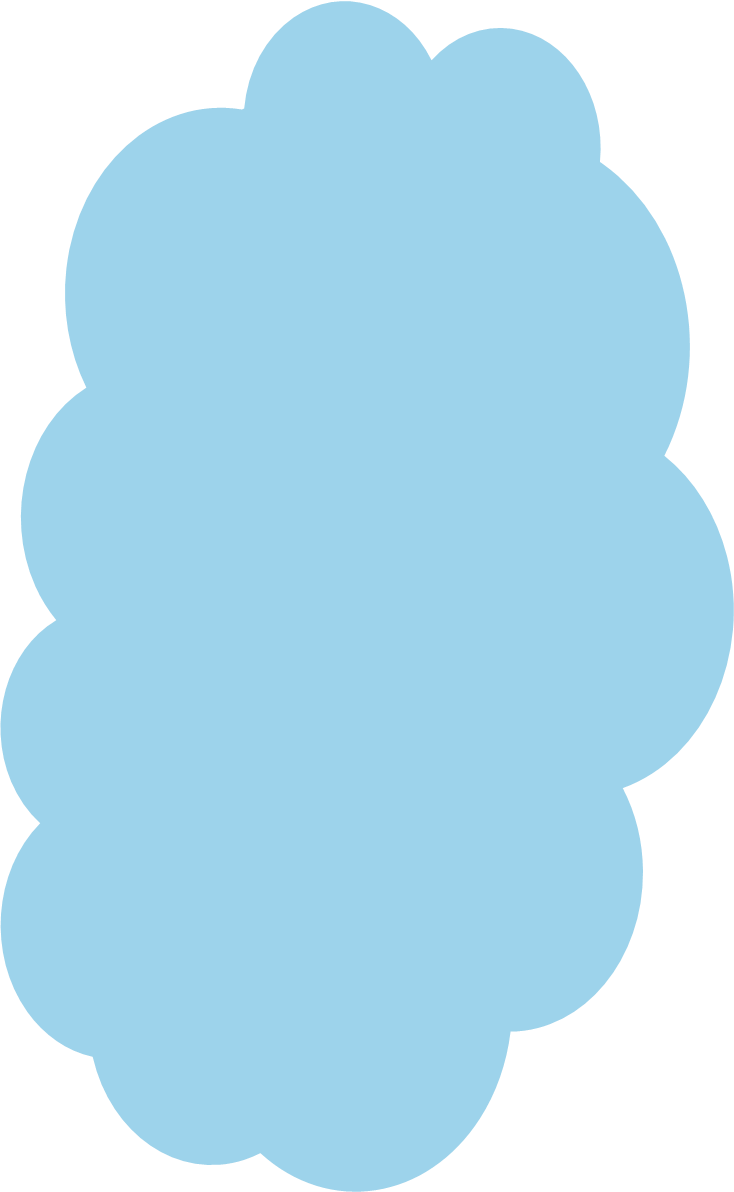 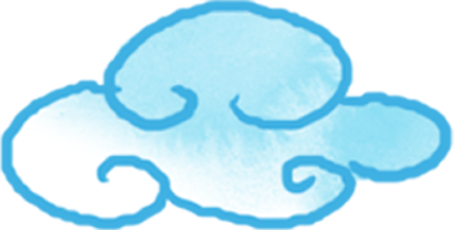 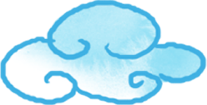 Tìm từ ngữ có tiếng chứa vần eo hoặc oe.
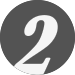 M: eo: chèo thuyền
     oe: chim chích chòe
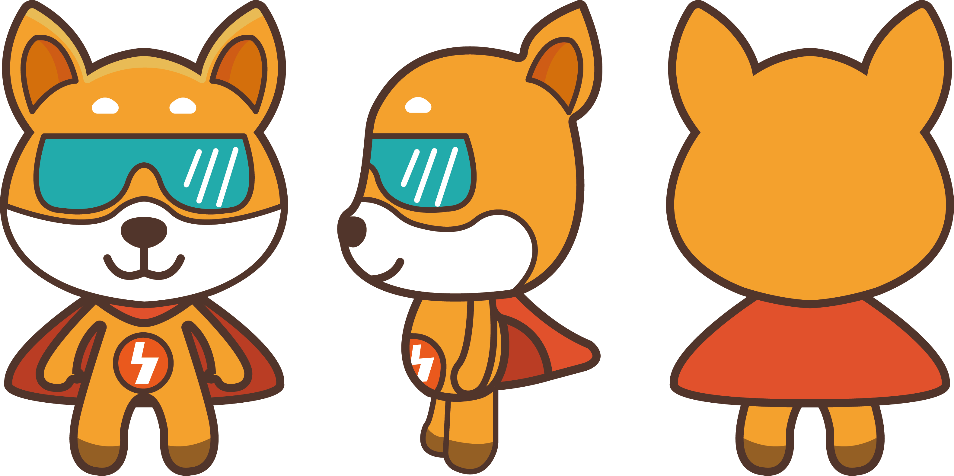 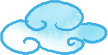 Chọn a hoặc b.
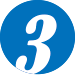 a. Chọn l hoặc n thay cho ô vuông.
Dòng sông mới điệu      àm sao
      ắng lên mặc áo      ụa đào thướt tha
Trưa về trời rộng bao      a
Áo xanh sông mặc như      à mới may.
(Theo Nguyễn Trọng Tạo)
l
N
l
l
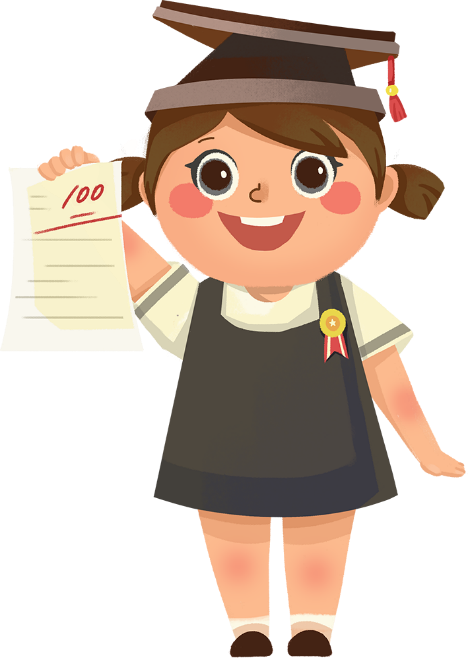 l
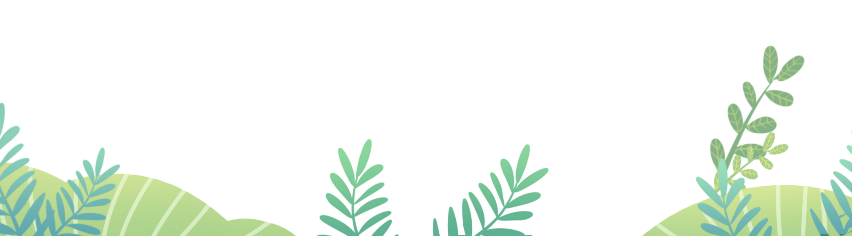 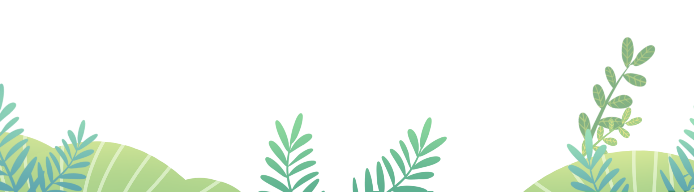 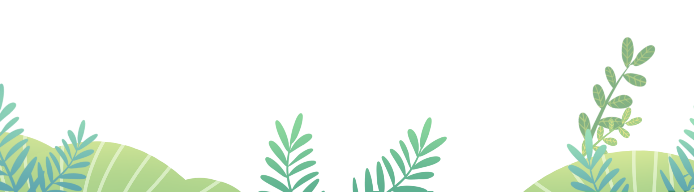 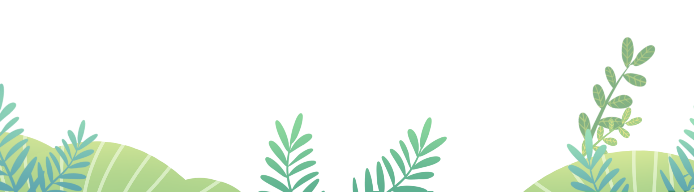 Chọn a hoặc b.
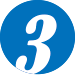 b. Tìm từ ngữ có tiếng chứa ên hoặc ênh.
M: ên: bến tàu
     ênh: mênh mông
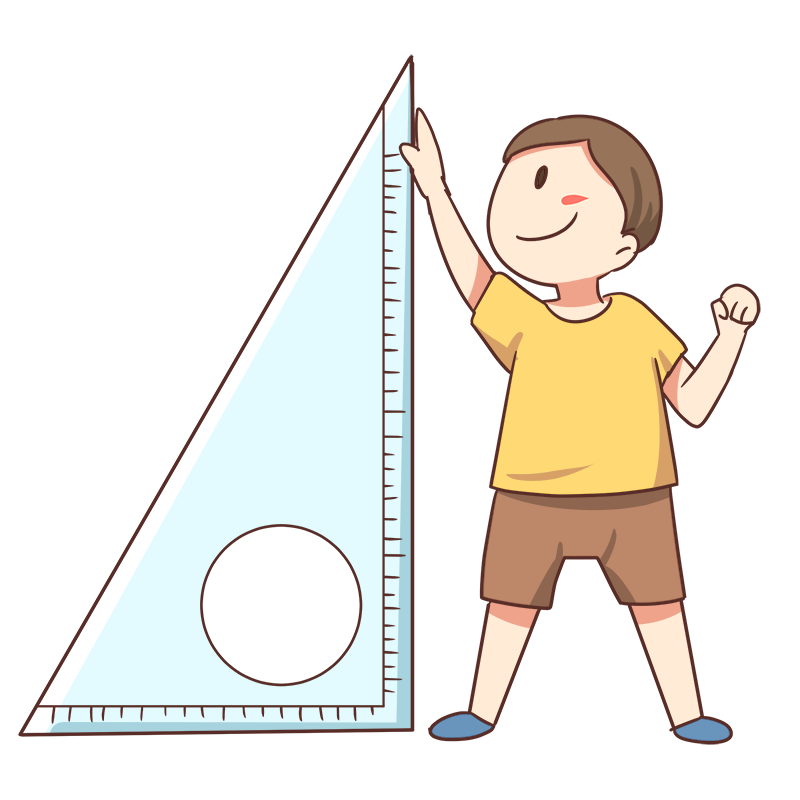 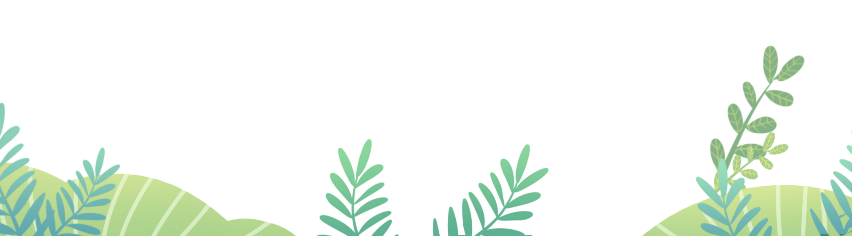 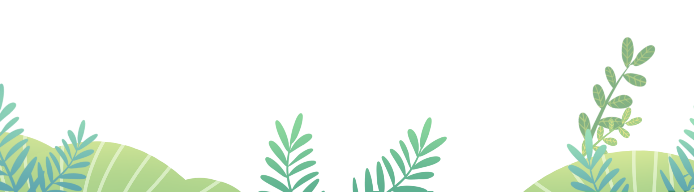 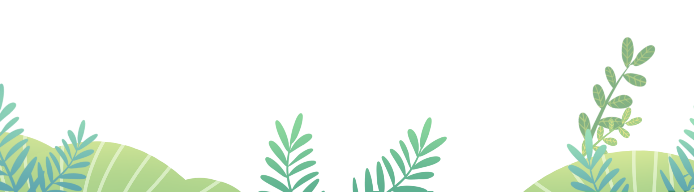 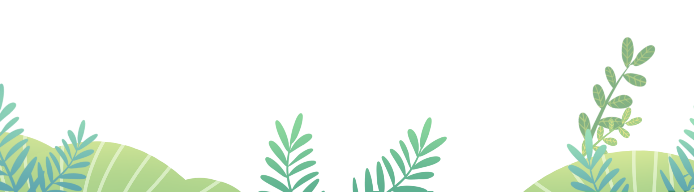 YÊU CẦU CẦN ĐẠT
1. Nghe-viết đúng chính tả một đoạn văn ngắn.
2. Làm đúng các bài tập chính tả phân biệt eo/oe; l/n; ên/ênh.
Hoạt động tiếp nối.
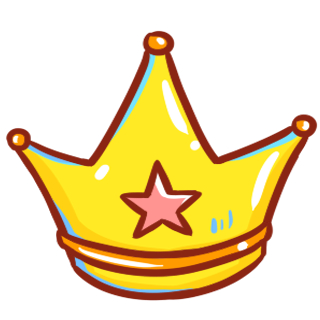 - Luyện viết lại những từ sai chính tả
- Tìm thêm những từ có vần eo/oe; ên/ênh để phân biệt